Vector Fields& Gradient Fields
Scott Surgent
In this example, the vectors point radially (along straight lines) away from the origin.
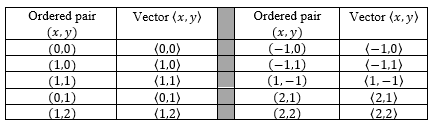 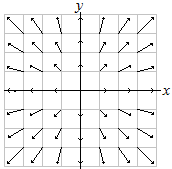 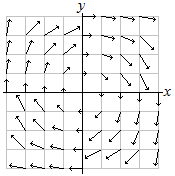 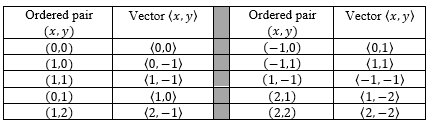 The vectors suggest a clockwise rotation around the origin.
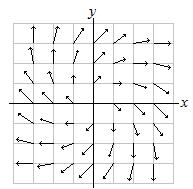 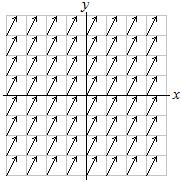 This vector field appears to have both radial and rotational aspects in its appearance.
This vector field is not radial nor does it suggest any rotation.
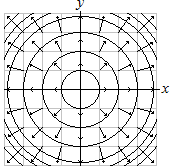 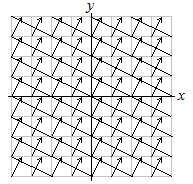 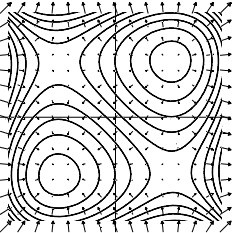